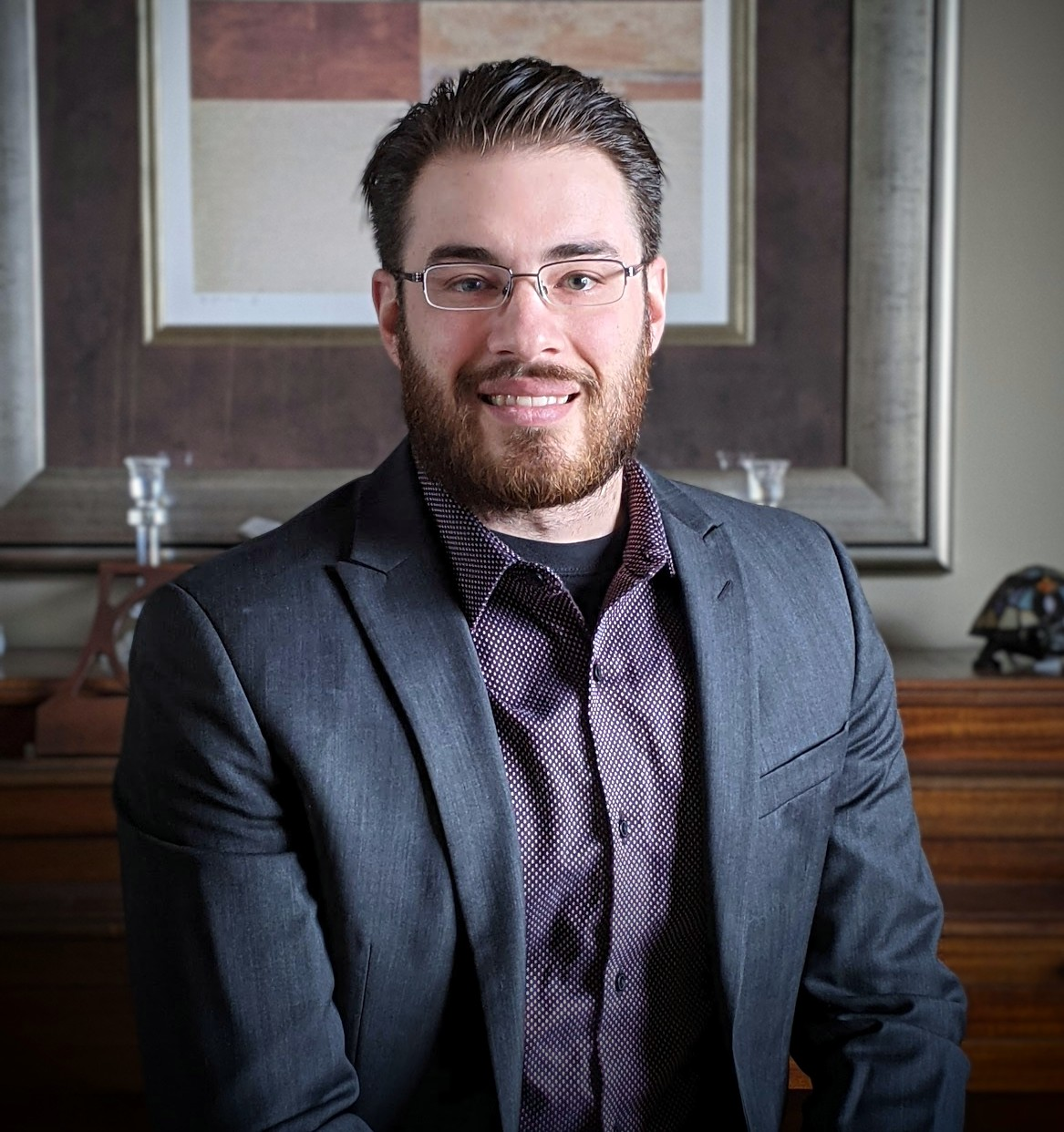 Weston Lewis, PE
Weston has been working in automation and process optimization since 2012 and has been doing so at Excel Engineering since 2019. Prior to Excel, Weston worked in the industrial silica industry and developed processes and controls for industrial burners and driers, chemical coaters, industrial water treatment facilities, pumping and material handling systems, dust and fume collection, and more. He graduated from the University of Wisconsin - Madison with a bachelor's degree in Chemical Engineering and is a registered Professional Engineer in Wisconsin and Minnesota, as well as several other states.
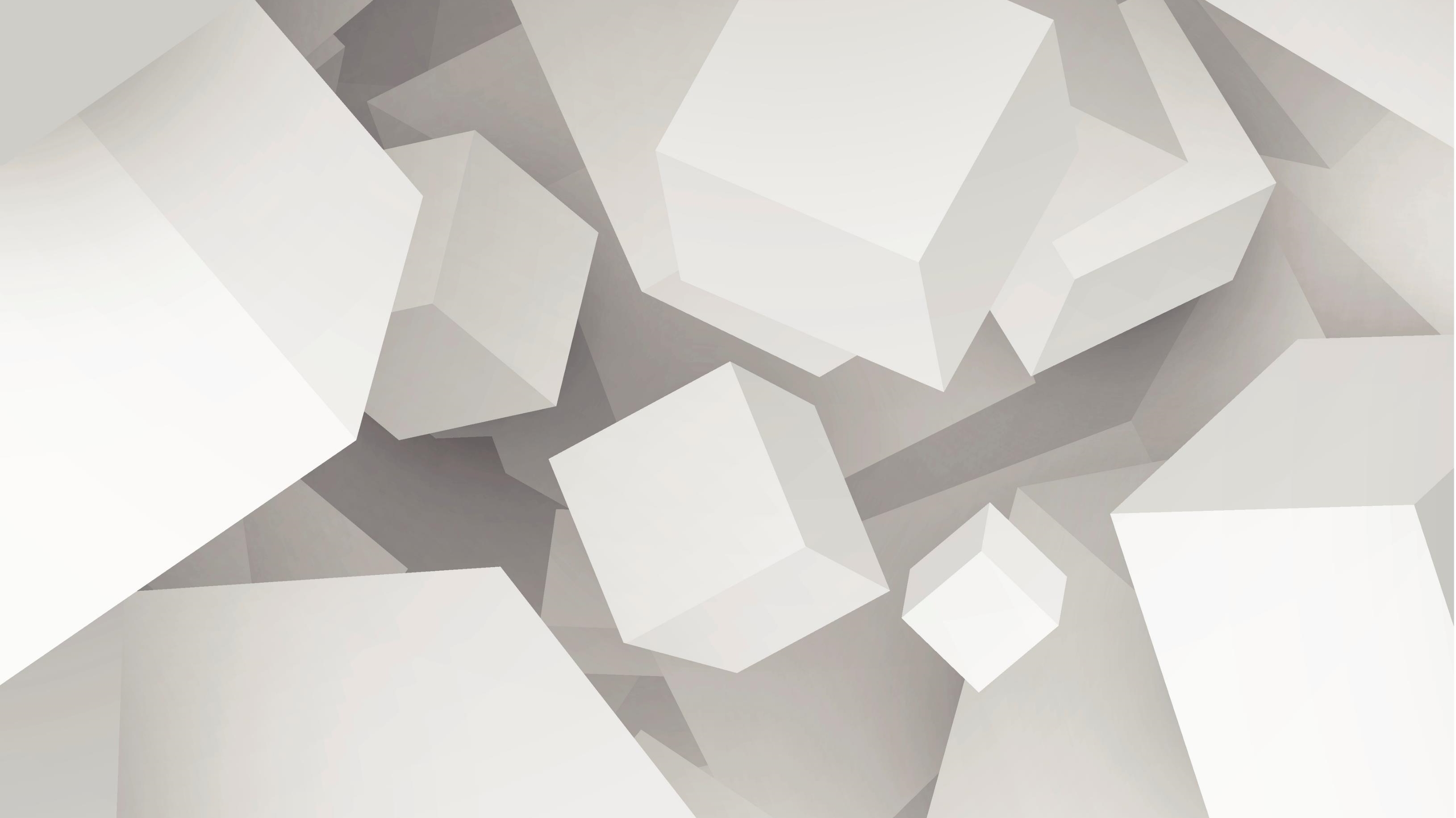 Closed Loop Process Modelling
Weston Lewis, PE
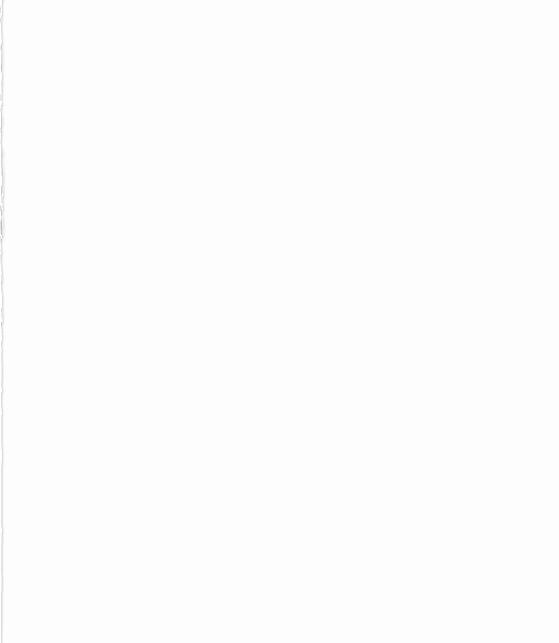 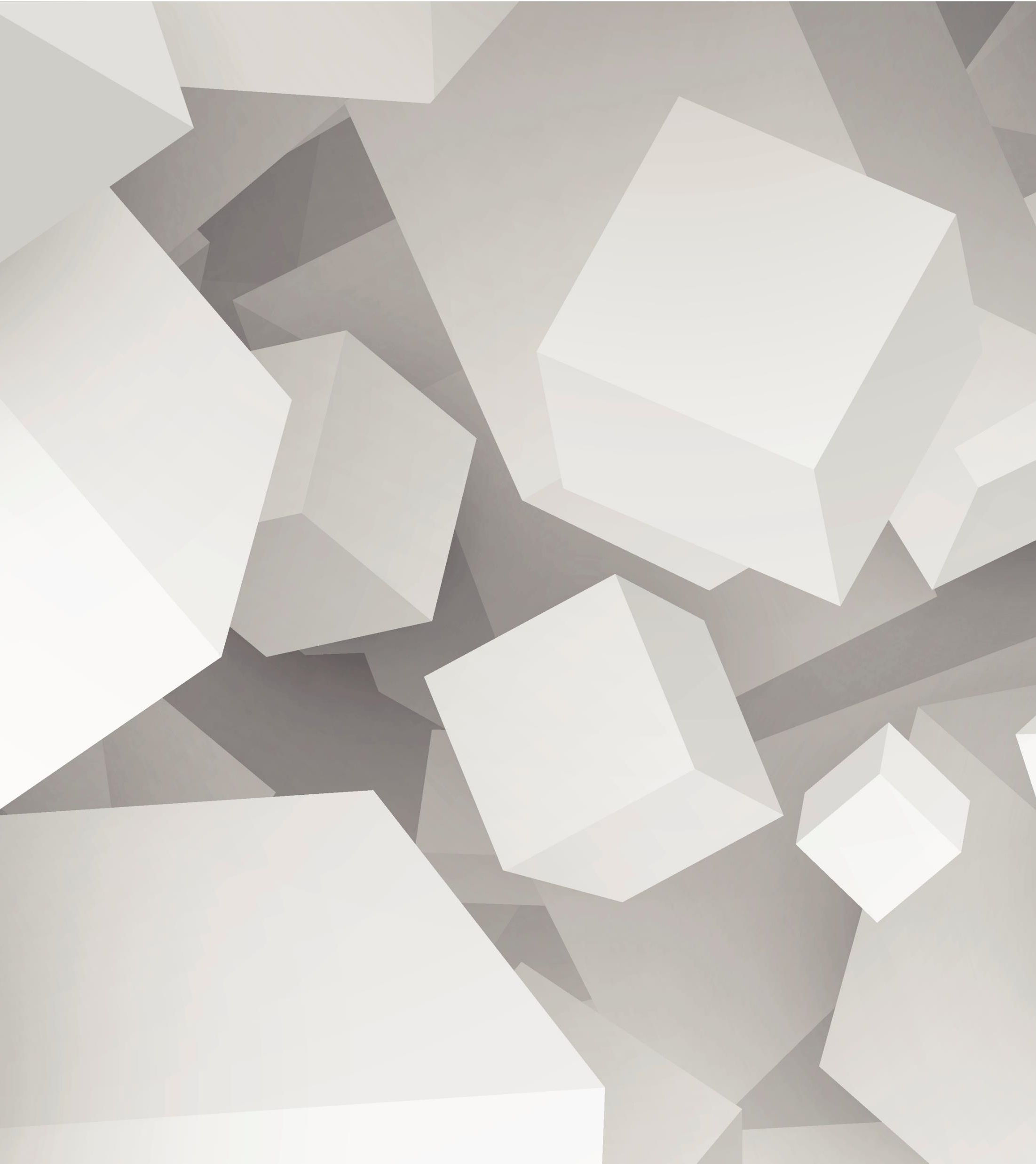 Agenda
Introduction and Motivation
Types of Process Responses
Graphical Estimation 
Numerical Estimation
Applications
Industry Needs
Practical Demonstration
What is Model Acquisition?
Raw Data						Process Model
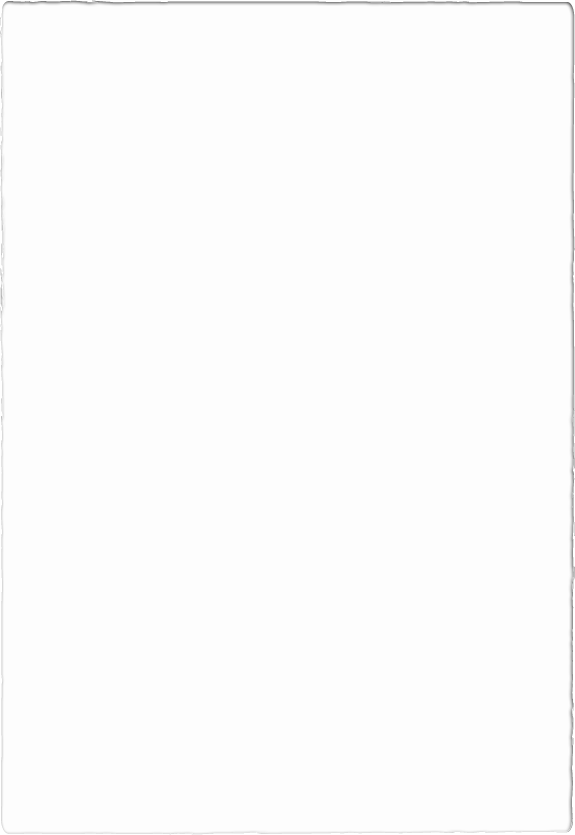 Self-Regulating Responses
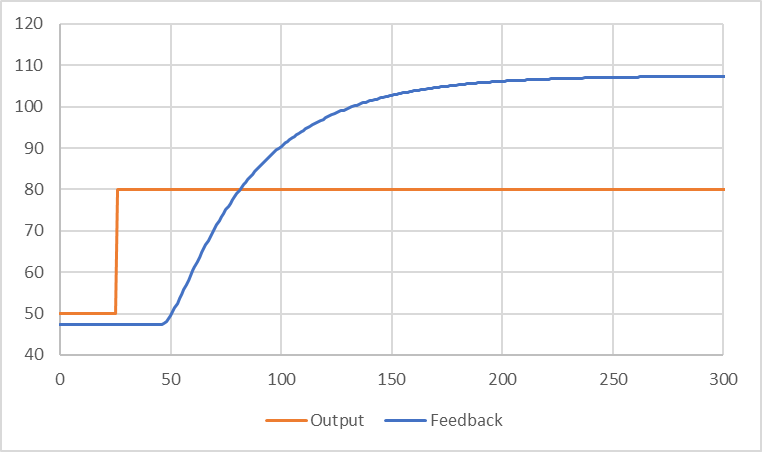 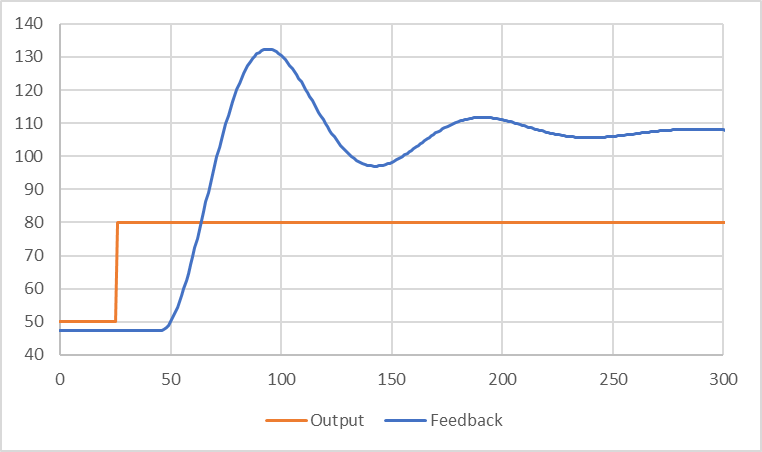 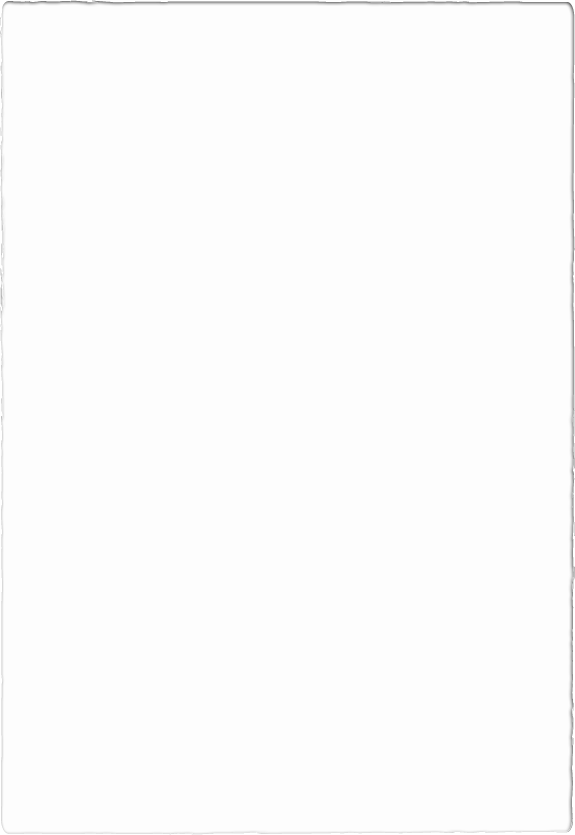 Non-Self-Regulating Responses
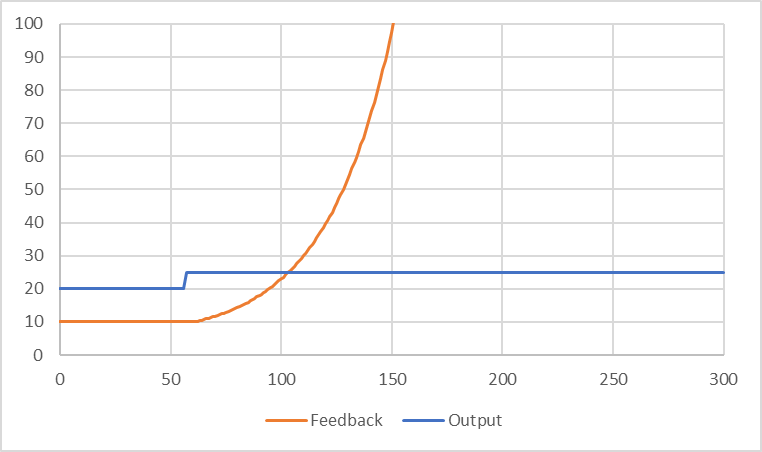 Graphical Estimation
Useful only for certain processes
Qualitative in nature
Requires open loop response data (step testing)
Often requires downtime
Numerical Estimation
So what?
In the Real World
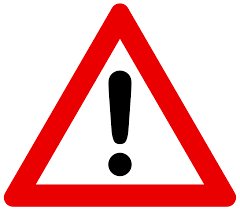 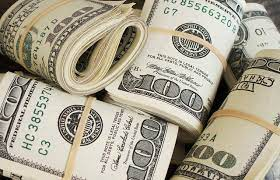 Better Loop Tuning
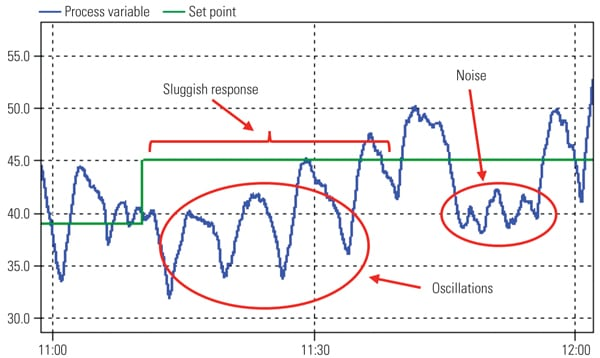 A 2012 study by the ARC Advisory Group in US chemical plants found:
30% of loops are in manual
20% have factory default tuning
50% increase variability in auto mode!
How Does It Work?
How Does It Work?
The Takeaway